Writing Chapter 2
Learning from Others and Reviewing the Literature
After this discussion, you are expected to have the ability to…
illustrate and explain conceptual framework
define terms used in the study
list research hypotheses (if appropriate)
present written review of related literature and conceptual framework
select and synthesize information from relevant literature
cite related literature using standard style
write coherent review of literature
follow ethical standards in writing
2
PRACTICAL RESEARCH
This slideshow presentation will be made available through the trainer’s website: mathbychua.weebly.com.
Download the document to use it as reference.
Writing Chapter 2
Learning from Others and Reviewing the Literature
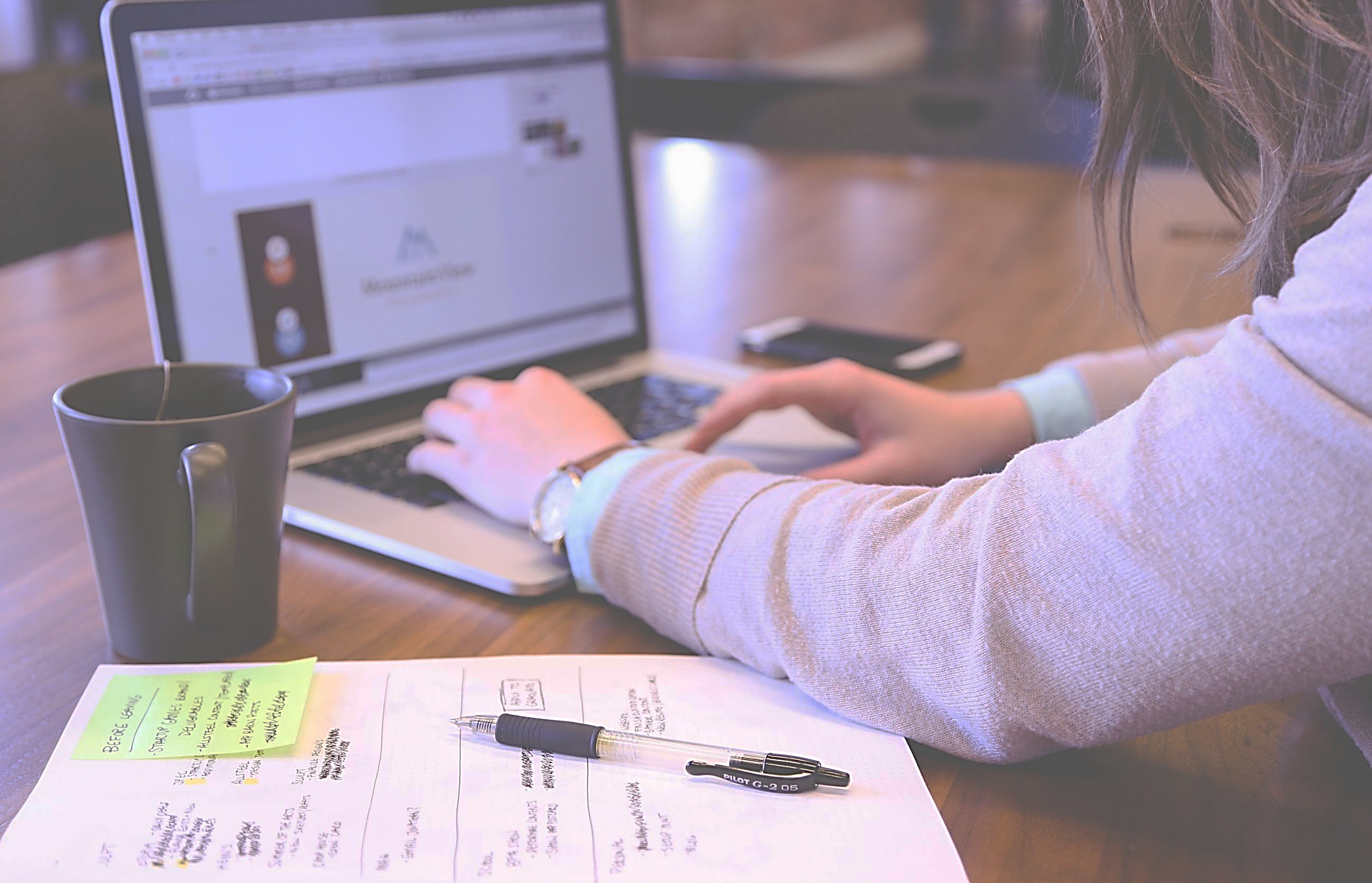 Chapter 2
REVIEW OF THE LITERATURE AND CONCEPTUAL FRAMEWORK
Related Literature 
Conceptual Framework 
Research Hypotheses 
Definition of Terms
Review of 
Related Literature
This is a written summary of journal articles, books, and other documents that describes the past and current state of information on the topic of your research study.
to prove researchers’ familiarity with significant and/or up-to-date research relevant to the topic; and 
to establish your study as one link in a chain of research that is developing knowledge in your field.
to justify your choice of research question, theoretical or conceptual framework, and method; 
to establish the importance of the topic; 
to provide background information needed to understand the study;
Rolling out your
RRL
Writing the Review of Related Literature
Identify key terms
Locate literature
Critically evaluate and select the literature
Organize the literature
Write a literature review
[Speaker Notes: Look into abstract.
If the results are interesting to you, go straight to that part or look into the conclusions. If the manner by which the research was done is your concern, scan that part.
Scope and delimitation can also be worth noting if made available in the study.]
writing
your
RRL
Last part highlights gaps in literature specifically addressed by your study
Use appropriate format for citations and references
In-text citations should be congruent to bibliography entries
Use the statement of problem as guide to structure and sequence of topics
Avoid ‘copy/cut and paste; all literature cited must form a coherent whole
respecting
theWORKof
APA Referencing Style
others
If you refer to a work in the text of your paper, place the author's last name and the year of publication of the work in parentheses at the end of the sentence. 

Ex. The research conclusively proved a correlation between the results (Mullane, 2006).
Book
Andreasen, N. C. (2001). Brave new brain: Conquering mental illness in the era of the genome.  Oxford, England: Oxford University Press. 

Journal
Potente, S., Anderson, C., & Karim, M. (2011). Environmental sun protection and supportive policies and practices: An audit of outdoor recreational settings in NSW coastal towns. Health Promotion Journal of Australia, 22, 97- 101. 

Website
Satalkar, B. (2010, July 15). Water aerobics. Retrieved from http://www.buzzle.com
APA In-text Citation
If you use the name of the author(s) in your writing, place the year of publication of the work in parentheses after the author ’s name.

Ex. Mullane (2006) conducted research into the effect of…
At most five years old from the    
      year of publication with the  
      exception of well-cited references 
      on educational theories, principles, 
      methods, etc.
L
ocating
Books
iterature
At most five years old from the    
       year of publication and must come 
       from a legitimate source.
Online


Sources
Journals
Elsevier (journals.elsevier.com);
       Wiley (onlinelibrary.wiley.com);
       Taylor and Francis
            (tandfonline.com) 
       Google Scholar          
            (scholar.google.com)